Jean Piaget
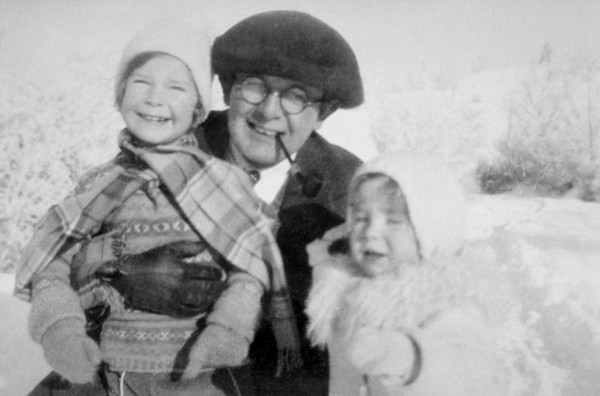 «Un aspetto colpisce nel pensiero del bambino piccolo: il soggetto afferma sempre, e non dimostra mai…»        Piaget (1967)
È considerato il fondatore dello studio sperimentale delle strutture e dei processi cognitivi legati alla costruzione della conoscenza nel corso dello sviluppo.
Uno degli approcci più sistematici.
I suoi studi iniziarono quando si rese conto, lavorando alle scale Binet, che i bambini compivano errori sistematici. Strategie di ragionamento diverse sottendono il superamento o meno di un compito.
[Speaker Notes: Ci ha fornito un insieme di conoscenze organizzate che vanno sul livello dell’interpretazione. Non si ferma a dire: il bambino a tot mesi sa fare questo, a tot sa fare l’altro. Ci spiega anche perché e come si passa a livelli successivi di conoscenza.]
La teoria di Piaget
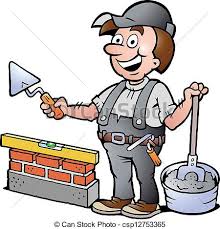 Ipotesi
innatista

Le strutture 
cognitive hanno un’origine
esclusivamente
interna
Piaget
respinge
Ipotesi 
ambientalista

Le strutture cognitive hanno un’origine esclusivamente ambientale
Piagetpropone
Teoria organismica
L’individuo non è un passivo recettore di influenze ambientali,
né un veicolo di idee innate, ma un attivo costruttore delle
proprie conoscenze
SVILUPPO COGNITIVO=
Adattamento all’ambiente.   
             Interscambio tra organismo e ambiente, BIDIREZIONALE. Esperienza costruisce conoscenza, ma l’ambiente viene letto e interpretato secondo le strutture esistenti

                                          =

                  Cambiamenti qualitativi (stadi).

In ogni stadio un particolare tipo di struttura cognitiva (regole che il soggetto usa per interpretare la realtà). Le si inferisce. Sono modalità di organizzazione dei dati che controllano ogni aspetto del PENSIERO e del COMPORTAMENTO.
[Speaker Notes: Le strutture cognitive sono i principi organizzativi del sistema cognitivo: esse riflettono le modalità di organzzazione dei dati e si modifiano nel tempo. Ottostanno e controllano pensiero e comportamnto.]
Il processo di sviluppo secondo Piaget
Continuità
PROCESSO
DI
SVILUPPO
Discontinuità
Il processo di sviluppo secondo Piaget
Funzioni invarianti:
Adattamento
Equilibrio
Continuità
PROCESSO
DI
SVILUPPO
Stadi di sviluppo
Discontinuità
I invariante funzionale: l’adattamento(accordo del pensiero con le cose)
ASSIMILAZIONE

Incorpora nei propri schemi i dati dell’esperienza

Conservazione
ACCOMODAMENTO

Modifica i propri schemi per adattarli ai nuovi dati

Novità
Es. schema dell’afferrare e richiesta di afferrare  aggiungendo rotazione del braccio.
[Speaker Notes: Sono 2 funzioni biologiche che governano ogni aspetto del funzionamento dell’organismo.]
I invariante funzionale: l’adattamento(accordo del pensiero con le cose)
ASSIMILAZIONE

Incorpora nei propri schemi i dati dell’esperienza

Conservazione
ACCOMODAMENTO

Modifica i propri schemi per adattarli ai nuovi dati

Novità
ADATTAMENTO DELL’ORGANISMO ALL’AMBIENTE

EQUILIBRIO. Conflitto cognitivo
II invariante funzionale: l’organizzazione(accordo del pensiero con sé stesso)
Tendenza dell’organismo a INTEGRARE, COORDINARE e ORGANIZZARE le proprie strutture cognitive in TOTALITà che possiedono leggi proprie.

Ogni STADIO è caratterizzato per essere un SISTEMA STRUTTURATO di azioni o pensieri ORGANIZZATI.

Cambia tutta la struttura insieme.
III INVARIANTE FUNZIONALE:L’EQUILIBRAZIONE
Ogni cambiamento nell’organizzazione delle strutture cognitive o nell’ambiente comporta uno stato di disequilibrio, che può essere superato attraverso lo sviluppo di nuove strutture che consentono diverse modalità di interazione con il mondo.
La conoscenza…
È un PROCESSO e non uno STATO
È costruita attraverso l’azione, ovvero l’interazione con l’ambiente
È costruita dal bambino che SELEZIONA e INTERPRETA le info del suo ambiente
CAMBIA con l’evolversi del sistema cognitivo
Gli assunti base della teoria di Piaget
Lo sviluppo è comprensibile all’interno della storia evolutiva delle specie, di cui l’organizzazione biologica e psicologica dell’uomo costituisce l’apice
L’organismo è attivo e si modifica attraverso gli scambi con l’ambiente
Lo sviluppo consiste nella trasformazione di strutture che non sono innate, ma si costruiscono grazie all’attività dell’individuo
GLI STADI…
Qualitativamente diversi
Gerarchia. Caratteristica universale.
Sequenza invariante: ciascuno stadio deriva dal precedente, lo incorpora, lo trasforma e prepara al successivo
Modificazioni contemporanee in tutto apparato
Il conflitto cognitivo è il motore
[Speaker Notes: Fattori culturali, differenze individuali, esperienza possono accelerare o rallentare. Non si può saltare uno stadio. Si va verso equilibrio]
Stadi dello sviluppo cognitivo secondo Piaget
Stadio
Età
Descrizione
Sensomotorio
0-2 anni
A 2 anni “comprende” il mondo in base a ciò che può fare con gli oggetti e con le informazioni sensoriali. Pensiero = azione diretta
Preoperatorio
2-6 anni
Si rappresenta mentalmente gli oggetti e comincia a comprendere la loro classificazione in gruppi (simboli)
Operatorio
concreto
6-12
anni
La capacità logica progredisce grazie allo sviluppo di nuove operazioni mentali (addizione, sottrazione, ecc.). Capacità logiche, trasformazioni reversibili
Operatorio
formale
Dai 12 anni
È capace di organizzare le informazioni in modo sistematico e pensa in termini ipotetico-deduttivi
STADIO SENSOMOTORIO: lo schema d’azione (0-2)
L’azione è il primo tipo di scambio che bambino sviluppa con ambiente
Attraverso l’AZIONE il bambino trasforma la realtà, conosce gli oggetti. 
Costruzione di categorie concettuali di OGGETTO, SPAZIO e CAUSALITA’
[Speaker Notes: Att.ne a non confondere AZIONE con SCHEMA AZIONE. E’ il programma motorio che fa da substrato. Ad esempio il succhiare che poi si declina nelle varie azioni di: succhiare il dito, succhiare il ciuccio, etc…   Non possiamo però prescindere dall’azione agita. Non è l’idea di agire. Ricordate che i bambini non hanno ancora la rappresentazione. E’ l’azione. Il movimento. Il mondo viene letto dal bambino come ambiente in cui AGIRE.  I nuovi dati vengono inglobati, con la mia conoscenza agisco sulla realtà, e lo sviluppo va avanti tra accomodazione e asimilazione]
LE PRINCIPALI ACQUISIZIONI DEL SENSO-MOTORIO
[Speaker Notes: Dalle risposte automatiche, tipo riflessi, progressivamente passiamo alla RIPETIZIONE VOLONTARIA. Grazie ai feedback che ci dà l’ambiente. Il bambino da passivo recettore di stimoli, si trasforma in in individuo che pianifica e agisce. Vi chiederete come fa il bambino a passare]
LA PERMANENZA OGGETTUALE…
L’OGGETTO NON ESISTE SE SCOMPare

Ricerca se nascosto parzialmente

Coordinazione schemi. Cerca dove era stato nascosto precedentemente

Continua la ricerca. L’oggetto è da qualche parte.
Inizio dello stadio preoperatorio (2 anni – 6/7 ANNI)
Conquista della rappresentazione: azioni mentali. Oggetto esiste indipendentemente dall’azione.
Imitazione
differita
Si riferiscono a una realtà non percepita in quel momento e la evocano. La realtà viene rappresentata mentalmente
Principali
manifestazioni
Gioco
simbolico
Linguaggio
SCHEMA MENTALE INTERIORIZZATO
SPIEGAZIONI DEL MONDO…
ANIMISMO (attribuzione di vita, intenzionalità e coscienza ad elementi che sono inanimati) 



Piaget: Che cosa fa il sole quando ci sono le nuvole e piove?
B: Va via perché c’è brutto tempo
Piaget: Perché?
B: Perché non vuole bagnarsi.
[Speaker Notes: Ad esempio movimento]
SPIEGAZIONI DEL MONDO…
ANIMISMO (attribuzione di vita, intenzionalità e coscienza ad elementi che sono inanimati) 
ARTIFICIALISMO (tutto dovuto all’uomo, i genitori possono tutto…)
EGOCENTRISMO
[Speaker Notes: Ad esempio movimento]
Compito delle 3 montagne di Piaget
a
b
Si chiede al bambino di scegliere, da una serie di fotografie del panorama, quella che corrisponde a una prospettiva diversa dalla propria. Fino a 8 anni i bambini non sono capaci di immaginare quale potrebbe essere la prospettiva di un’altra persona
EGOCENTRISMO INTELLETTUALE
[Speaker Notes: NON FATEVI INGANNARE DAL TERMINE. Si estende a molti ambiti. Monologhi collettivi.]
SPIEGAZIONI DEL MONDO…
ANIMISMO (attribuzione di vita, intenzionalità e coscienza ad elementi che sono inanimati) 
ARTIFICIALISMO (tutto dovuto all’uomo, i genitori possono tutto…)
EGOCENTRISMO
 -pensiero magico
-irreversibilità: stati e non trasformazioni. Una sola direzione. Un solo elemento alla volta.
[Speaker Notes: Uno alla volta: palline rosse.]
Lo stadio operatorio concreto (7-12 anni)
Le azioni mentali isolate si coordinano tra loro e diventano operazioni concrete. Vado oltre dato percepito.
Segna la genesi del pensiero logico in quanto permette la coordinazione dei diversi punti di vista tra loro
Reversibilità

Ad ogni operazione corrisponde un’operazione inversa
Operazioni
OPERAZIONI INTELLETTUALI
CLASSIFICAZIONI


SERIE
Compito della conservazione della sostanza
Si mostrano al bambino 2 palline identiche di plastilina e gli si
chiede: “Queste 2 palline sono uguali?”
Una delle due palline viene allungata in una salsiccia. Si chiede 
al bambino: “In questa salsiccia c’è ancora tanta plastilina 
quanta ce n’era nella pallina?”
Compito della conservazione del volume
a
b
Si mostra al bambino un recipiente basso e largo (a) contenente del latte e gli si chiede di versare il latte da un boccale in un secondo  recipiente di forma identica (b) finché c’è la medesima quantità di latte del primo recipiente. Il bambino riconosce che la quantità di latte è identica nei due recipienti.
c
a
b
Si mostra al bambino un recipiente alto e stretto e gli si chiede di versare
in esso il contenuto di uno dei due recipienti originari. Poi gli si chiede: 
“C’è tanto latte in (c) quanto ce n’è in (a)?”
Lo stadio operatorio formale (dai 12 anni in poi)
Il pensiero è di tipo ipotetico-deduttivo
Consente di compiere operazioni logiche su premesse ipotetiche e di ricavarne le conseguenze appropriate
Ipotetico-deduttivo
Una volta individuati i potenziali fattori coinvolti in un fenomeno, li varia in modo sistematico per verificare quali causino quel fenomeno
NON SERVE IL DATO DI ESPERIENZA. ESPERIMENTI. TUTTE LE SOLUZIONI POSSIBILI.
… tiriamo un po’ le somme…
Lo sviluppo è dominio-generale o dominio-specifico?
Lo sviluppo è continuo o discontinuo?
Nature or nurture?
[Speaker Notes: L’esperienza è un fattore necessario ma non sufficiente. La mente impone una griglia all’esperienza. L’apparato va a differenziarsi e specializzarsi in base ai conitinui scambi con l’ambiente.  Analogia con respirazione.]
Critiche alla teoria di Piaget
Non vi è stabilità e sistematicità nelle risposte che uno stesso individuo fornisce in diversi compiti, che pur appartengono al medesimo stadio. Asincronia
Piaget sottovaluta il ruolo dell’esperienza sociale e dedica un’attenzione esclusiva all’esperienza fisica e logico-matematica nel bambino
[Speaker Notes: Anni 60 e 70]
Critiche ai compiti piagetiani
I compiti piagetiani sono troppo difficili per il bambino
Riformulando la consegna e le domande
Le capacità del bambino risultano più avanzate rispetto a quelle valutate da Piaget
Presentando situazioni più realistiche
Modificando gli aspetti criteriali del compito
[Speaker Notes: Un po’ come succede per la FC. Se modifico carico esecutivo; se diminuisco complessità verbale compit possono essere risolti prima.]